UT Martin Contact & Procurement Policy Training
Policy & Process


Joe Croom and Lori Donavant
Fiscal Policy
UT System Policy and Procedure Website




https://policy.tennessee.edu/ 
 Search field 
Click the “Downloadable PDF”
Fiscal Policy and Procedure
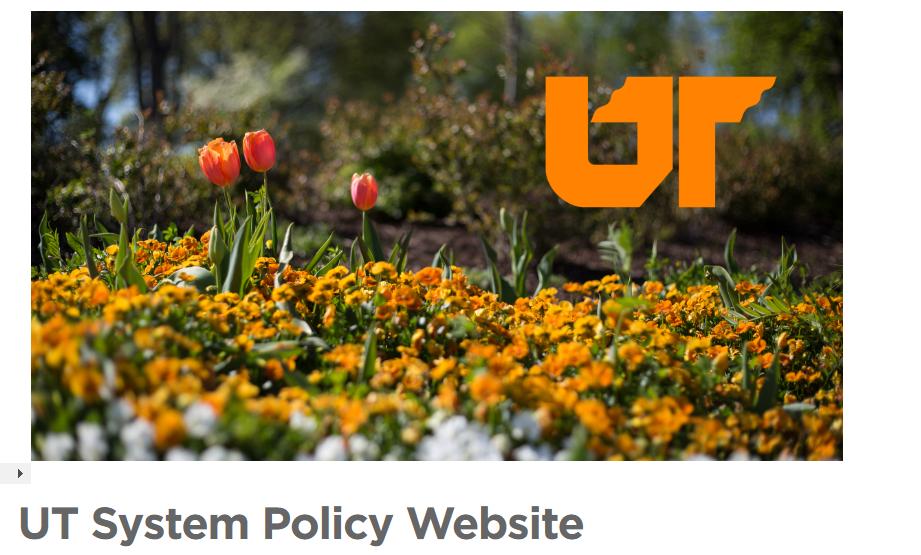 Procurement
FI0405 Procurement Fiscal Policy and Procedures

FI0405 – Procurement Fiscal Policy 

FI0405- Procurement Methods Procedures

FI0405 – Procurement –Informal Bid Procedures

FI0405 – Procurement Guidance Document
FI0405 – Procurement Independent Contractor Procedures



		Last updated 10/09/2017
Procurement
All purchases must be official university use or benefit only (business purpose).
Departments may not divide invoices to stay below the $10,000 threshold. 
Purchases of goods or services less than $10,000 may be made by the department at their discretion when available from one of the following resources:
Procurement
Available Resources
Campus Service Centers (Print Shop)
UT Market Place (on-line catalogs)
Existing Procurement Agreements (State of TN, TBR, UT)
State Resources (State Agencies such as TRICOR)
Group Consortium Agreements (Cooperatives)
Preferred Hotels (Knoxville, Memphis, Chattanooga, Nashville)
Procurement
The Purchasing Department must approve all quotations and make all awards for purchase $10,000 or more. 
Purchases of $10,000 to $49,999.99 may be processed as an informal bid. 
The award is based on the solicitation of pricing from at least three vendors.
Departments may solicit the three bids from vendors and route a requisition for approval in Marketplace. 
Departments may not solicit bids for services that require a contractor’s license, insurance or performance bonds (construction and installation)
Procurement
Purchases of $50,000 or more are processed competitively as a formal bid by the Purchasing Department. 
Bid Types
	Request for Information (RFI)
	to gain knowledge about a product or service
	Request for Quotes (RFQ)
	award typically based on price
   Request for Qualified Suppliers (RFQ-S)
	to evaluate bidders only on qualifications, awarding to 	multiple suppliers
	Request for Proposals (RFP)
	Multi-step process evaluated independently
 	(technical and cost evaluations)
Procurement - NCJ
Exception to the bidding process
Unique goods or specialized services 
Non-competitive Justification (NCJ)/Sole Source/No Bid Explanation
NCJ Form
Section 1 – Basic Information (required)
Amendment Section (only complete if an amendment)
Overview (required)
Section 2 (required)
Section A-E (based on selection from section 2)
Software (required)
Signature (required)
Procurement-NCJ
Compatibility or consistency  is essential
Services that involve highly skilled judgement or training (artists, lecturers and entertainers)
Emergency purchases-immediate need to protect lives or minimize damage to university property
Utilities
Sponsored Projects (specifically named in grant-doc attached)
Library licenses
Accreditation Services
Athletic Conference Memberships
Contract Pre-Approval Form
Academic Department
Vendor outside the US/Foreign Vendor
Intellectual Property (publications, copyrights, patents, trademarks)
Software, Online, or IT Related
Dual Services to Other Agencies 
Accounts Receivables 
Grants  
Dynamic Form – www.utm.edu
		Menu>Offices & Services>F (Forms)
Pre Test
T/F    My department head can sign contracts for UT Martin.
T/F	A “contract” is different than an “agreement”.
T/F	My dean/director can sign contracts for UT Martin as long as the amount doesn’t exceed $9,999.99.
T/F	The Fiscal Review Committee is the UT Martin committee implementing budget cuts.
T/F	The UT Martin Contracts Office ensures compliance with contract terms.
ContractsUT Fiscal Policy 420
Last updated on 6/01/2023
Online at: https://policy.tennessee.edu/policy/fi0420-contracts/
	A major rewrite; consists of the policy plus procedures for:
Contract Office
Department Review
Dual Services
Fiscal Review
Other State Review
Sponsored Programs
Currently applies to sponsored grants and contracts (restricted receivables) at UTM. See the system procedure.
Applies to all contracts EXCEPT:
Procurement (see policy 405)
Real property (see policy 620 for purchase & sale; policy 625 for leases)
Contracts for legal services
A major revision:

Click through agreements no longer are required to be submitted in ESM as long as:

	No signature is required
   Under $10,000
   Does not auto renew, if a payable
Definition of “Contract”
A contract is any agreement between the university and another party that creates an obligation, right, or liability.
The title of a document does not affect whether the document is a contract.
Examples: 
Affiliation agreements	- Quotes		
Game guarantees		-  Credit applications
Hotel agreements
Terms of Use
MOAs
MOUs
Software agreements
Facility Use Agreements
(Ag Pavilion, Elam Center, Smith Livestock Center, etc.)
Compliance Issues
Prohibited Contracts  (item XII C.)
Cannot contract with a State employee, including UT & TBR employees, for goods/services (for six months after termination)
Independent Contractor (See policy FI0405).
 For individuals:
Departments must decide between independent contractor vs employee
Use Worker Classification Questionnaire 
https://finance.tennessee.edu/wp-content/uploads/forms/Workers-Classification-Questionnaire.pdf  
Purchasing Policies (for payable contracts)
Purchasing approval is required for payable contracts of $10,000+
Use PO instead of contracts when possible.
Usually POs for goods; contracts for services
Contract or PO is required for AP of $10,000+
Contract Format
Use UT templates whenever possible (See Forms on Systems Procurement website)
Includes language required by UT and/or state
Speeds the processing time
Consider using another vendor if vendor objects to UT format.
Don’t request vendor contract; send UT contract.
Responsibilities
Department (See procedures under contract policy 420)

	For individuals:
Make determination of Independent Contractor (Workers Classification Questionnaire)
Ensure not state employee (If so, contract with the state agency)

	Ensure the business and operational terms are accurate
		(dates, dollar amounts, services, goods, etc.)
Be sure to match invoice terms to contract! 
Invoice can exceed contract amount by the lesser of 15% or $100,000.

	Ensure compliance with purchasing policies, if applicable

	Timely submission for processing, including the pre-approval form
		At least two weeks prior to start of contract.
		Must be complete prior to services being rendered

	Comply with the terms of the contract

        Monitor termination date and extend if necessary 

Email contracts to the Contracts Office ahead of formal submission, when possible.
Responsibilities
Contract Office (see procedures under contract policy):

 Negotiate legal/fiscal terms with vendor
	Ensure required terms are included 
	Ensure prohibited terms are excluded

  Determine if the vendor has been debarred (for payables)

	Classify contracts as Institution Authority or System Authority

	Obtain signatures of both parties and complete in                 
               ESM 

If department receives the completed contract, please email it to Karen Roberts  kroberts@utm.edu
Authorized Signatures for UT
Institution Authority: Chancellor or Senior        Vice Chancellor for F&A
System Authority: President, Vice   Presidents, CFO
IMPORTANT NOTE
THE ONLY ONES ON CAMPUS THAT ARE                
                 AUTHORIZED TO SIGN
                 CONTRACTS ARE THE 
                        CHANCELLOR
                                     AND
            SENIOR VICE CHANCELLOR 
                    for Finance & Admin
IMPORTANT NOTE
Please do not send contracts directly to the Chancellor’s Office or Finance & Admin for signatures.

 All contracts should be entered in the Agiloft contract system.
FISCAL REVIEW COMMITTEE
Non-competitive contracts with a term (time period) of more than one year AND a cumulative payable value of $250,000 or more:

Must be submitted at least 120 days prior to contract start     date.
Department must present the contract to the committee     in person
Also applies to amendments 
See procedure for exceptions
Review policy carefully and contact Purchasing when applicable
Committee is made up of Tennessee legislators
Contract Website
https://www.utm.edu/offices-and-services/division-of-finance-and-administration/contracts.php 
	
	www.utm.edu 
		A-Z Listing
		Finance and Administration
		Contracts
Contract Resources
Submit a contract review request (Contract Management System/UT Portal)
UT Contract Administration website
https://procurement.tennessee.edu/contracts/

Select Training Resources – Contract Management Training
Video Training
Tips for submitting a contract
Step by step instructions
Contact Information
Joe Croom (contracts)
joecroom@utm.edu 
731-881-7812

Keith Lawrence (procurement)
klawren9@utm.edu 
731-881-7824

Lori Donavant
ldonavant@utm.edu 
731-881-3826

Heather Hodges(contract entry)
hhodges7@utm.edu 
731-881-3810
Questions?
Post Test
T/F	The UT Martin Provost is the only person on campus that can sign contracts.
T/F	A memorandum of agreement (MOA) has to be processed as a contract.
T/F	The Purchasing Office determines if an individual is an independent           contractor.
T/F	The standard UT template for a payable contract is available on the contracts website.
 T/F	Affiliation agreements must be processed as any other contract.